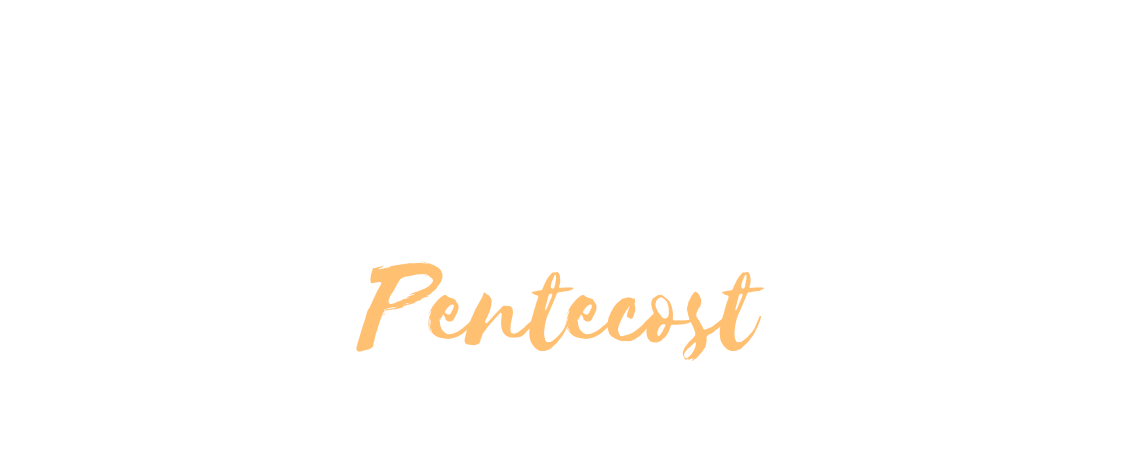 HEADING
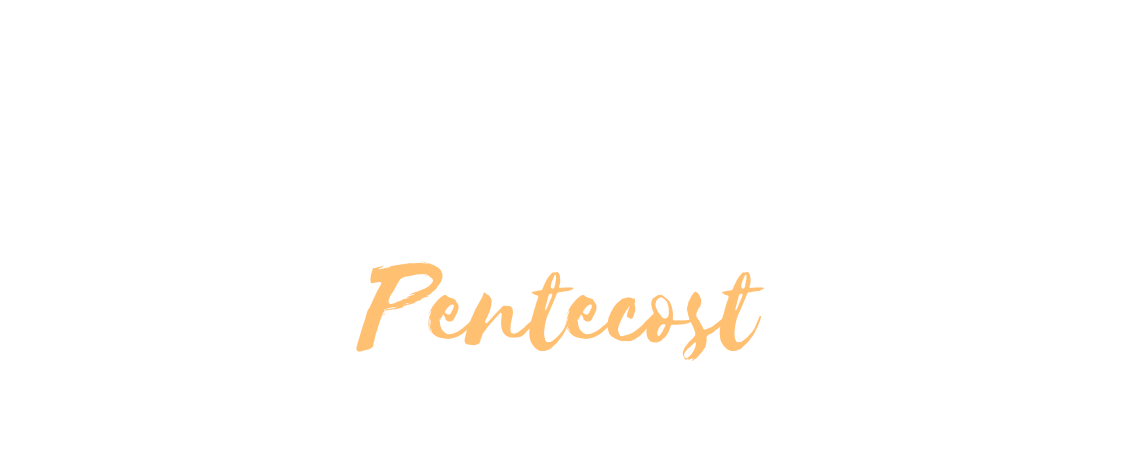 HEADING
Text